OLVIDA LOS ZUMOS Y LOS REFRESCOS AZUCARADOS¡LA FRUTA SE MASTICA! ¡TRAE TU FRUTA AL RECREO!
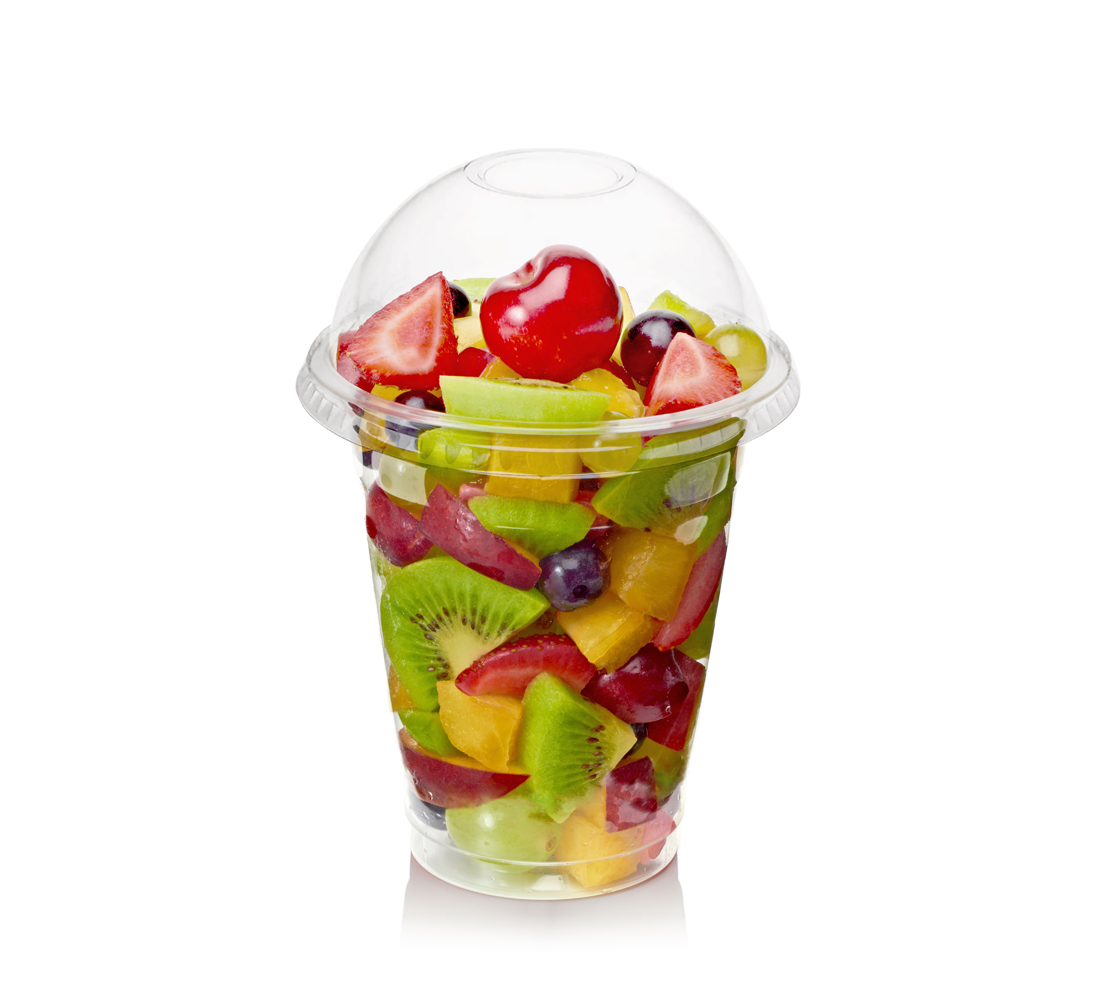 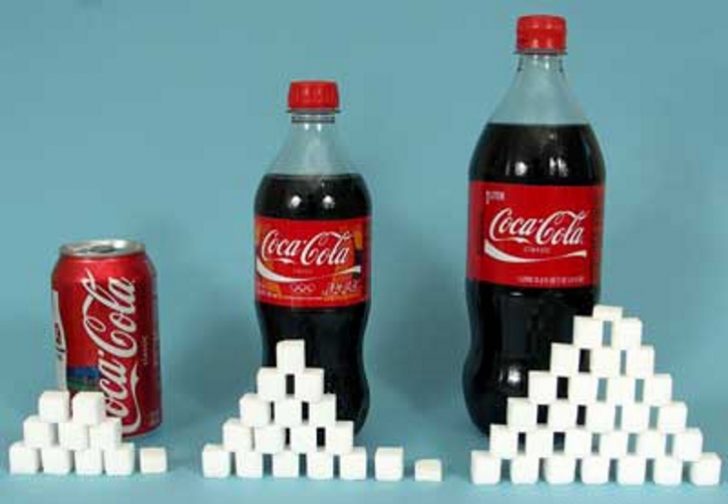 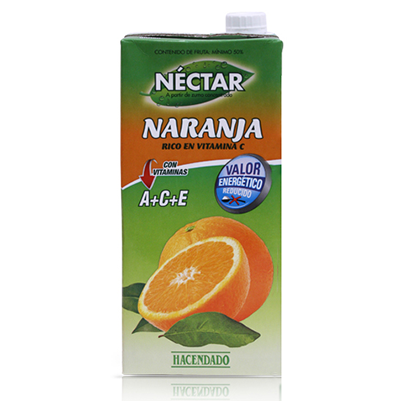 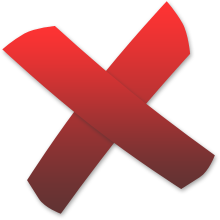 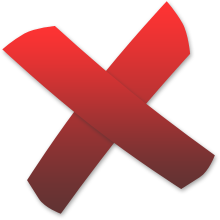 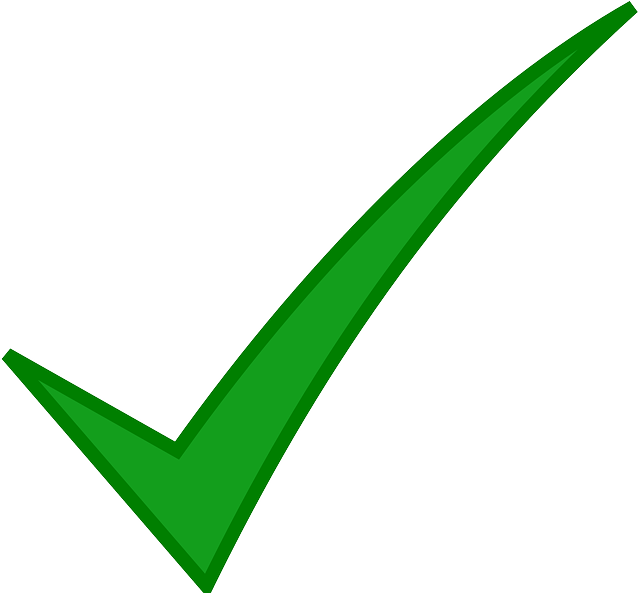 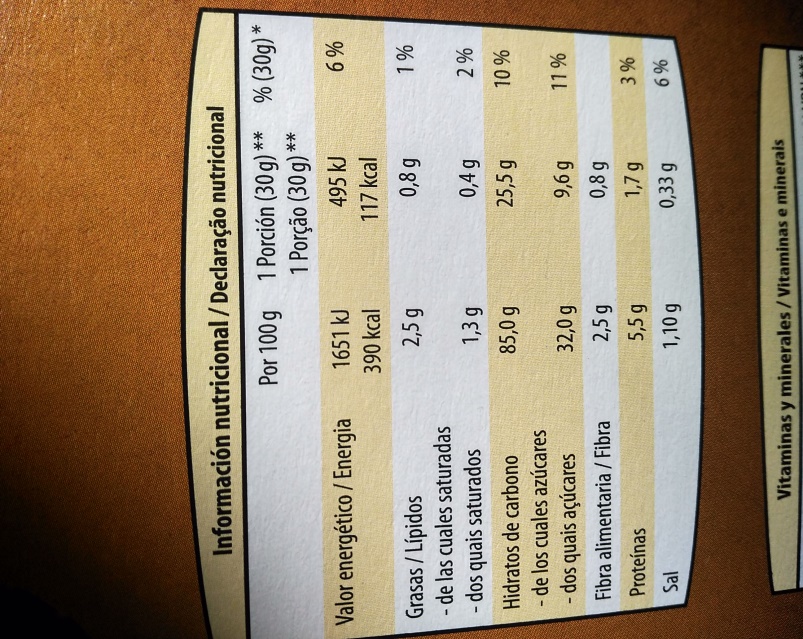 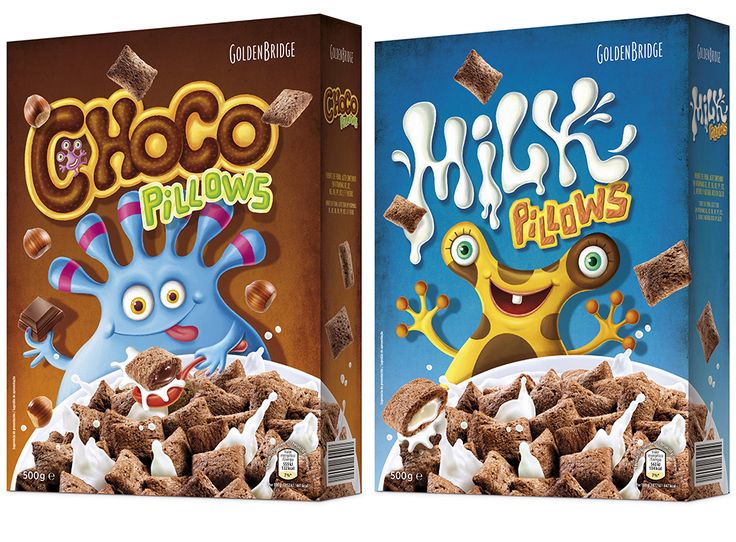 COMPRUEBA LAS ETIQUETAS NUTRICIONALES Y ELIJE ALIMENTOS BAJOS EN AZÚCARES:  
≤ 10g por cada 100g
(20gr si el alimento contiene fruta)
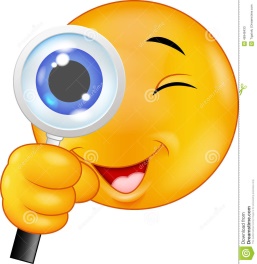 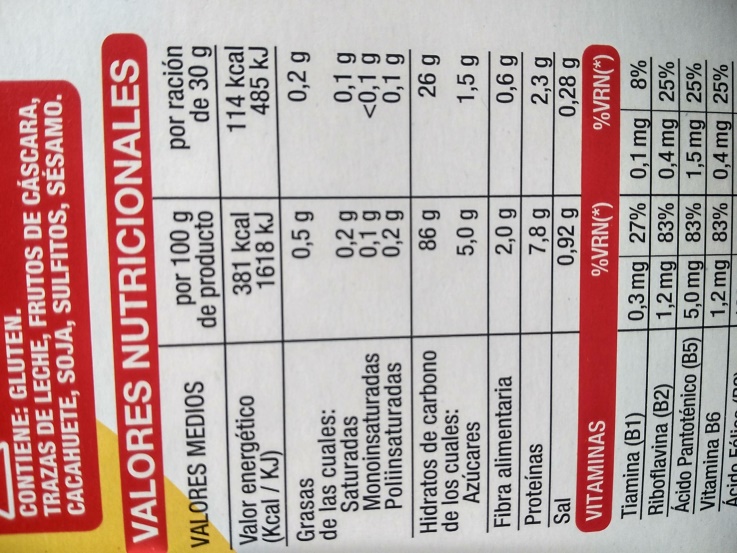 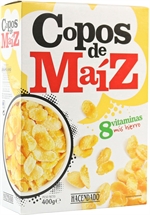 Realizado por: Sara Henao, Salma Laghmich y Mª Luisa Vázquez. 1ºBACH. B
¿SABEIS CUÁNTO AZÚCAR TOMAMOS EN LOS RECREOS?
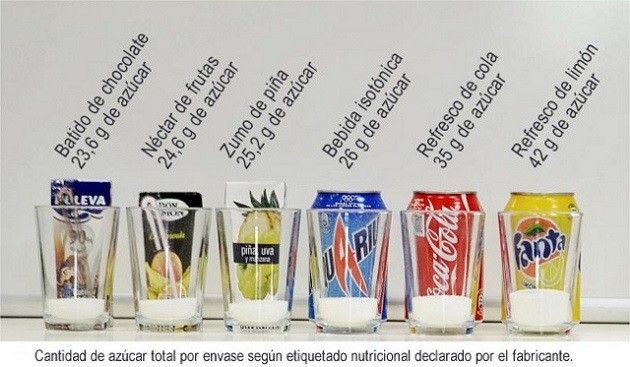 ¿Por qué no es recomendable el exceso de azúcar?
3. Provoca 
CARIES
1. Produce 
SOBREPESO
2. Aumenta el riesgo de padecer DIABETES  TIPO 2